Industrial     microbiology
FERMENTATION
 TECHNOLOGY
Introduction 
Fermentation

Products

Industrial scale 

Types

Advantages

Disadvantages

Summary
Contents
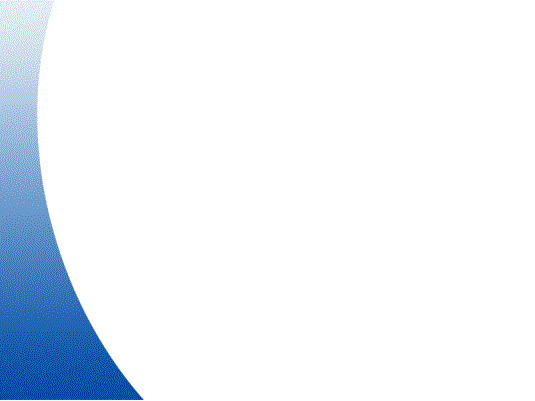 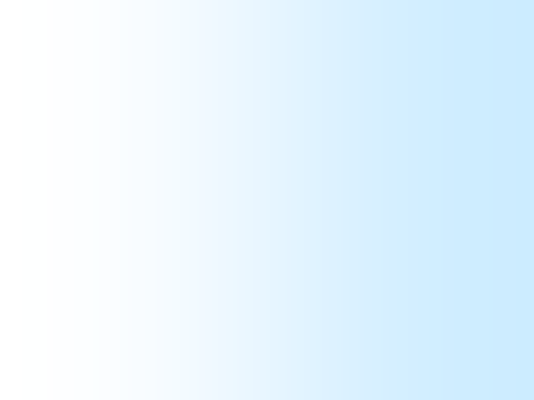 introduction
FERMENTATION TECHNOLOGY
     microorganisms, grown on a large scale, to produce valuable commercial products or to carry out important chemical transformations.

FERMENTATION
    
     Pasteur’s “life without air”, 
      
      Latin  word fervere, to boil
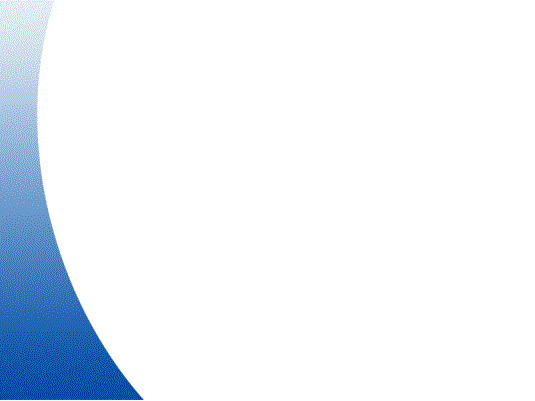 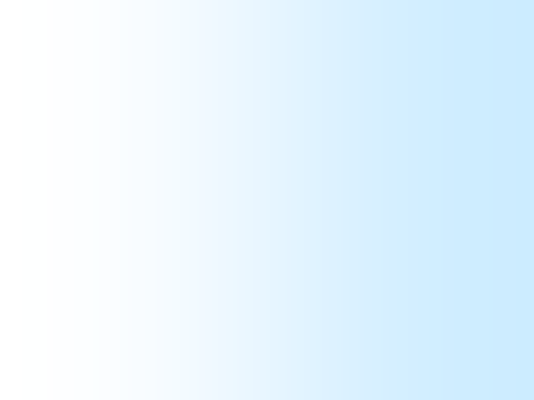 ZYMOLOGY OR ZYMURGY.
      


 


    Eduard Buchner  1897 
    
    Fermented no living yeast cells in the mixture     
    1907, Nobel Prize in Chemistry
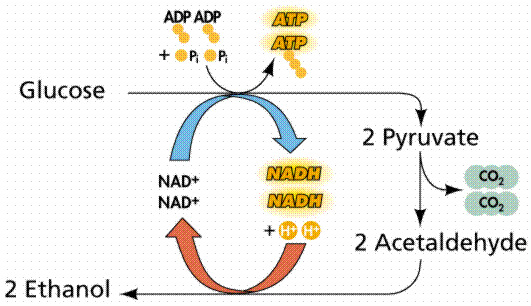 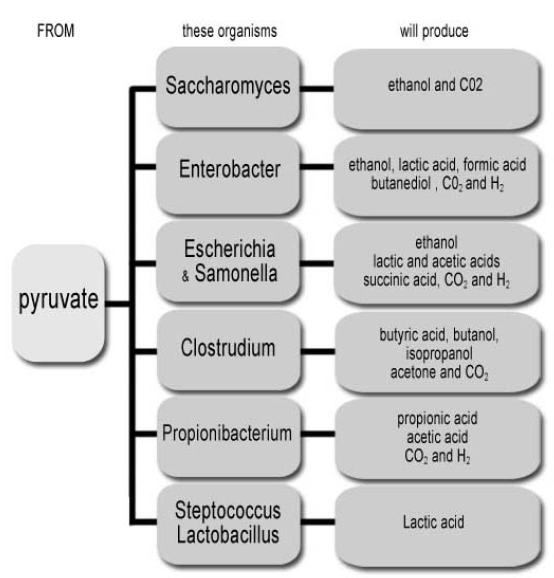 Some important fermentation products
6
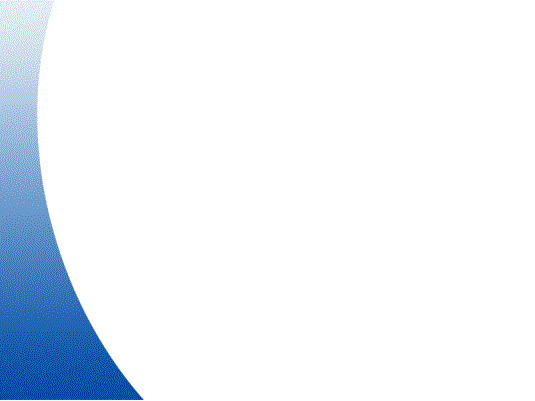 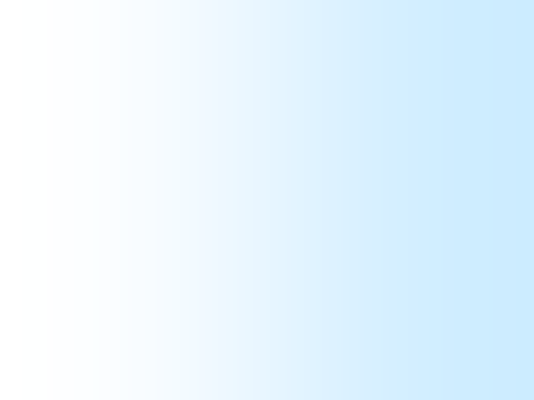 INDUSTRIAL SCALE
Fermentor is the basic equipment used for fermentation.

contains the media to carry out fermentation, and creates environment for fermentation at large scale.
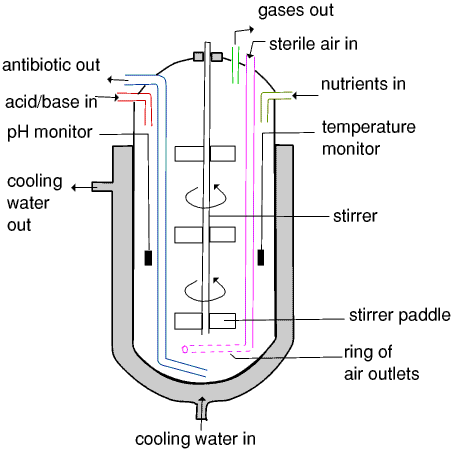 http://web.ukonline.co.uk/webwise/spinneret/microbes/penici.htm)
REQUIREMENTS
Pure culture:     organism, quantity, physiological state
Sterilised  medium:  for microorganism growth     
Seed fermenter:       inoculum to initiate process
 Production fermenter:     large model
Equipment                        i) drawing the culture medium
    ii) cell separation             iii) collection of cell  
   iv) product purification    v) effluent treatment.
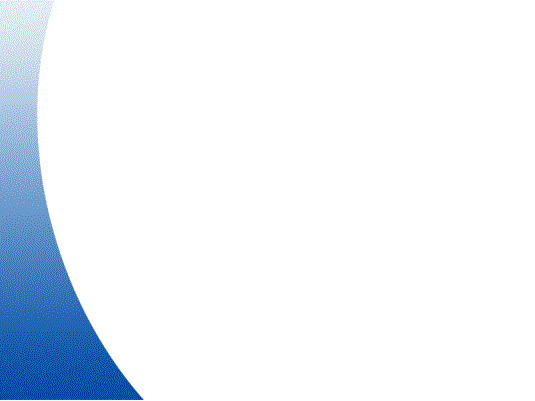 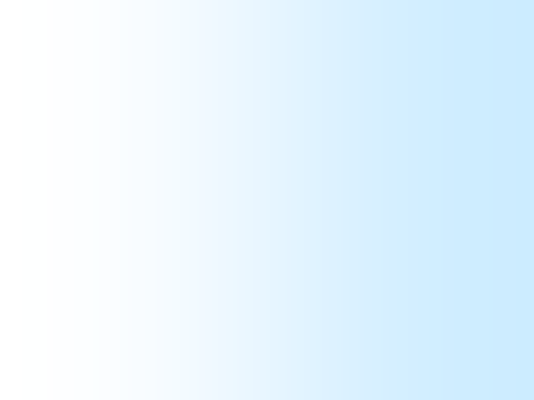 Fermentation techniques
surface (solid state)        submersion techniques.
microorganisms cultivated on the surface of a liquid or solid substrate.

complicated and rarely used in industry.

Mushroom, bread, cocoa, tempeh
microorganisms grow in a liquid medium. 

(biomass, protein, antibiotics, enzymes and sewage treatment) are carried out by submersion processes.
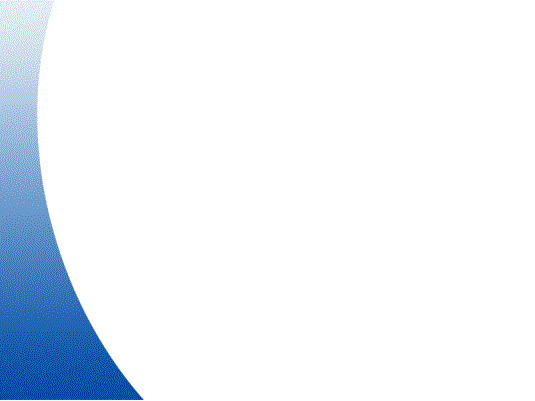 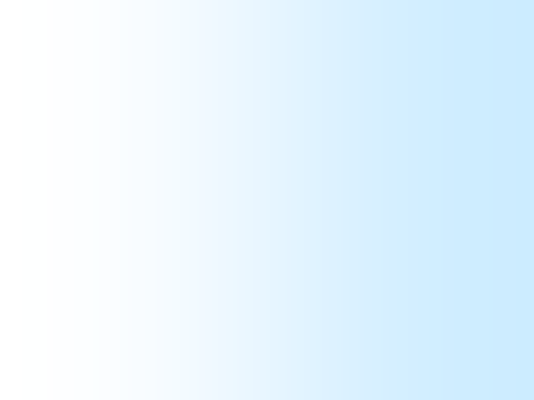 TYPES ON THE BASIS OF CULTURE
BATCH FERMENTATION
     
   Sterile nutrient substrate , inoculated, grow until no more of the product is being made, "harvested" and cleaned out for another run. 

      lag phase (adapt to their surroundings) 
      exponential growth (grow in numbers)
      stationary phase (stop growing)
      death phase
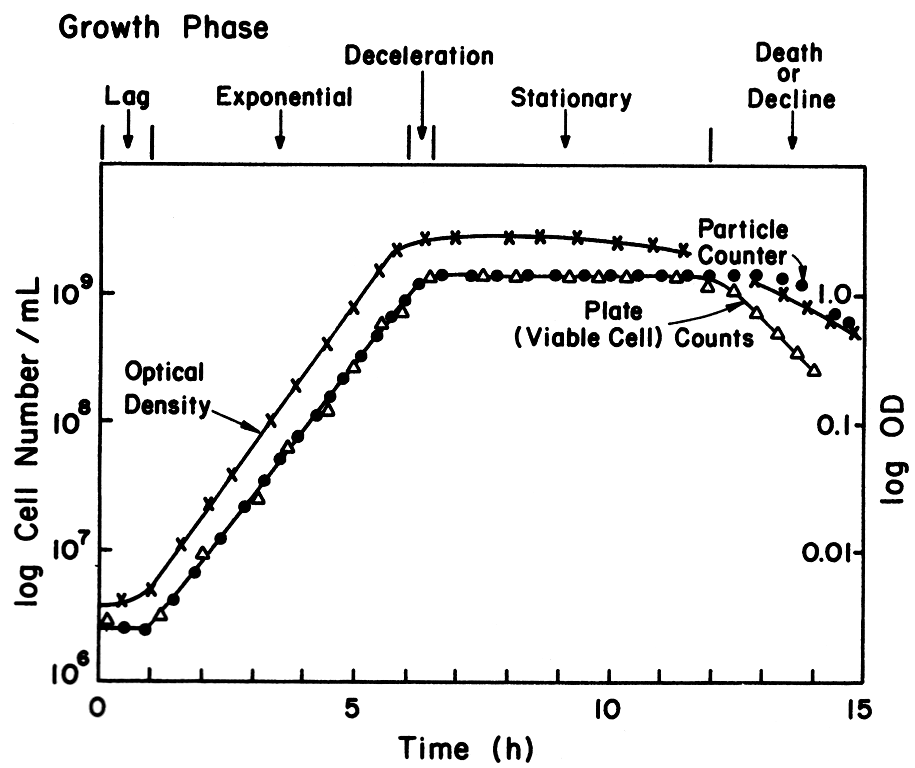 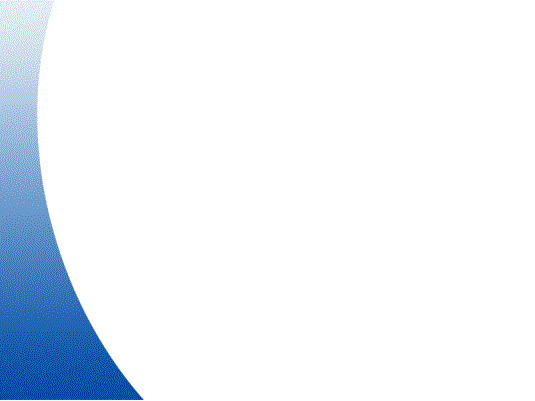 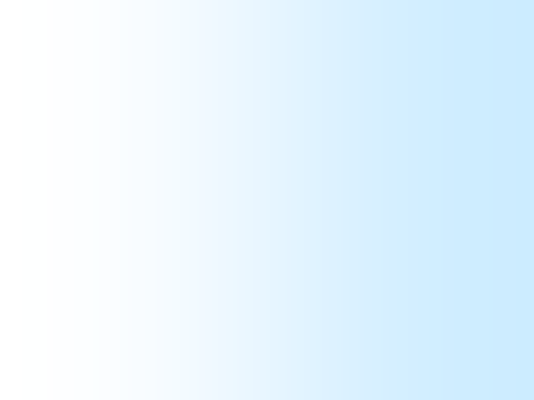 CONTINUOUS FERMENTATION

    Substrate is added continuously to the fermenter, and biomass or products are continuously removed at the same rate. 
    Under these conditions the cells remain in the logarithmic phase of growth
FED-BATCH FERMENTATION

    Substrate increments as the fermentation progresses.
    started as batchwise with a small substrate concentration.
    Initial substrate is consumed, addition of fermentation medium
RANGE OF FERMENTATION
 TECHNOLOGY
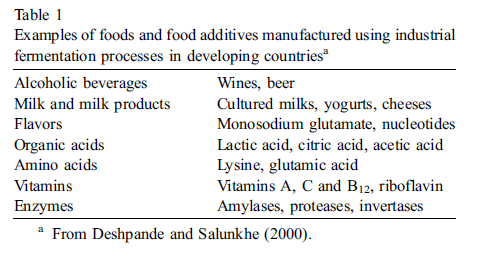 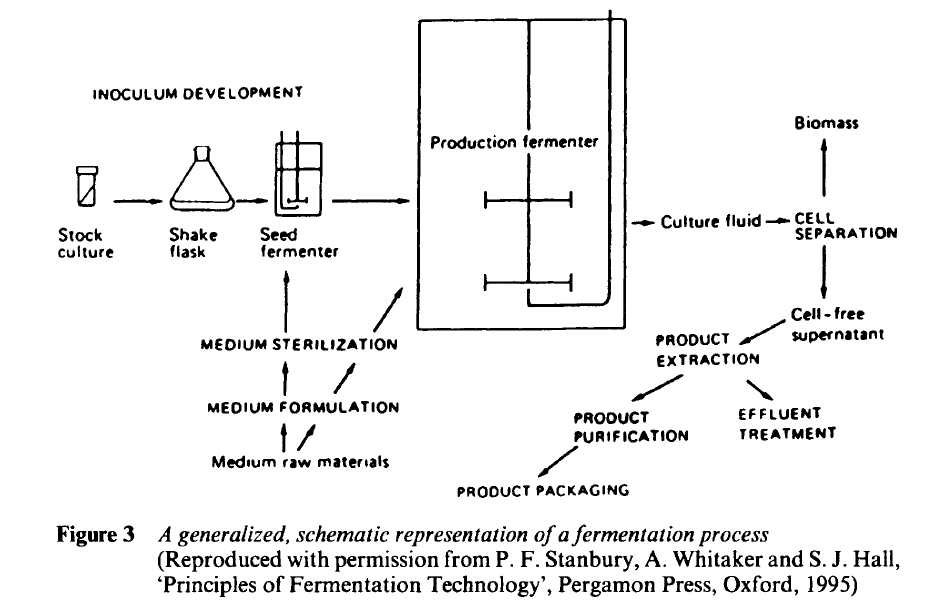 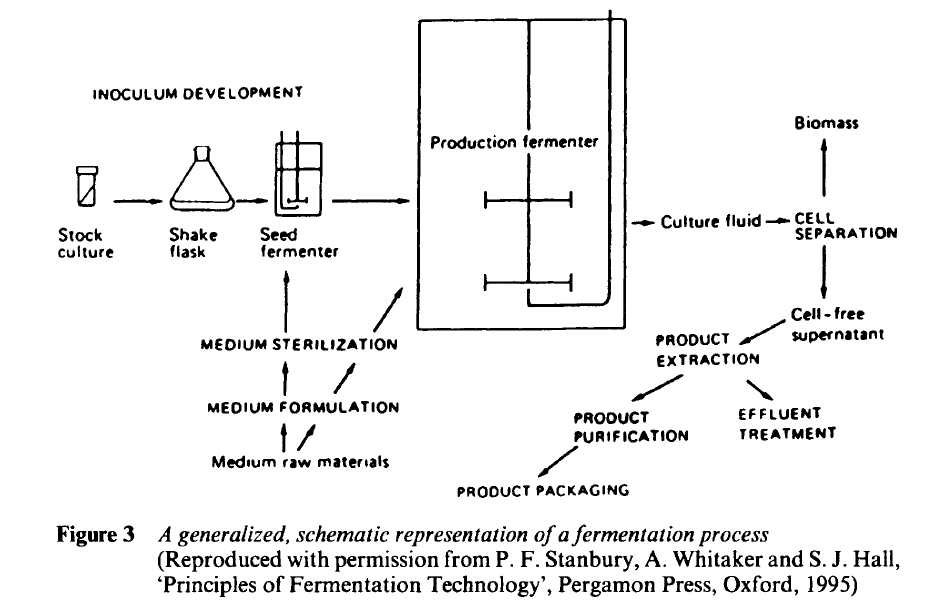 P.F. STANBURY, A. WHITAKER AND S. J. HALL, PRINCIPLES OF FERMENTATION TECHNOLOHY
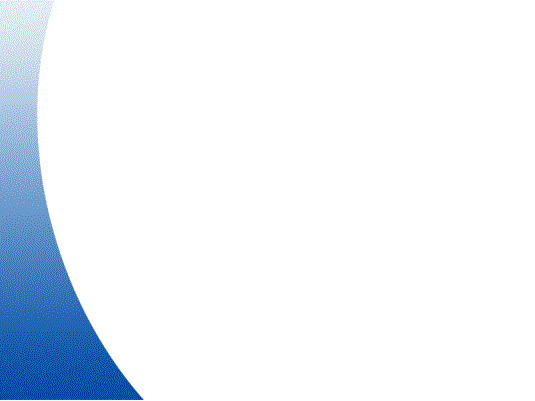 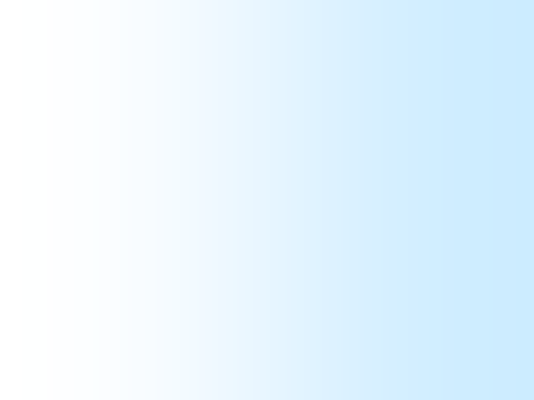 ADVANTAGES
Preserves and enriches food, improves digestibility, and enhances the taste and flavour of foods.

Potential of enhancing food safety by controlling the growth and multiplication of a number of pathogens in foods.

Important contribution to human nutrition, particularly in developing countries, where economic problems pose a major barrier to ensuring food safety.
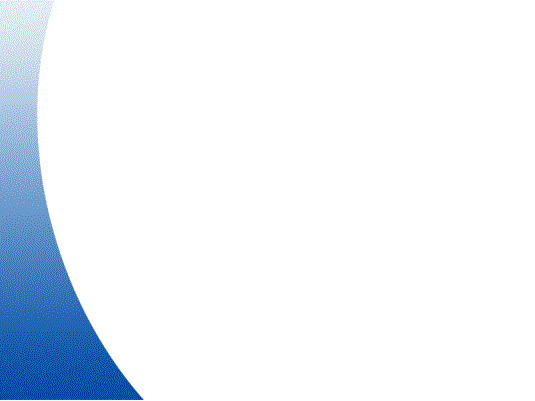 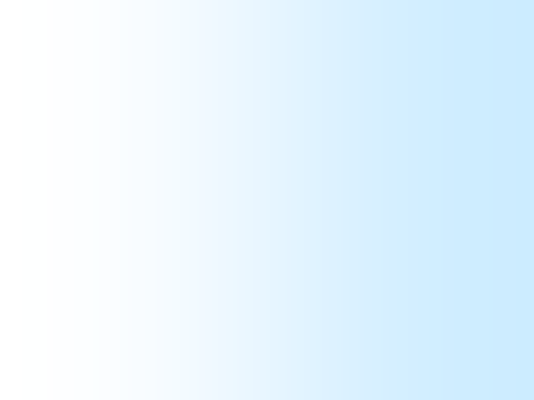 3- Low energy consumption due to the mild operating conditions relatively low capital and operating costs relatively simple technologies.

4-  They cause highly specific and controlled changes to foods by using enzymes.

5-   Preservation and detoxification of the food.

6-   Waste treatment.

7-   Health related product.
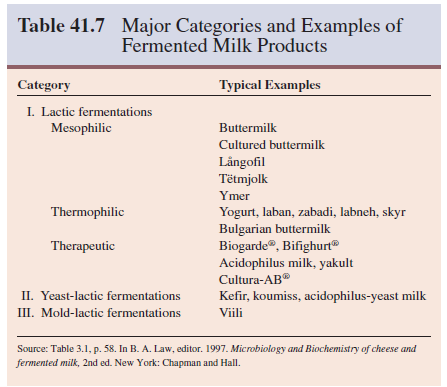 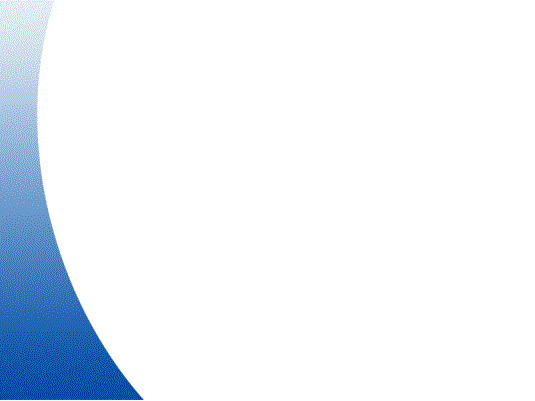 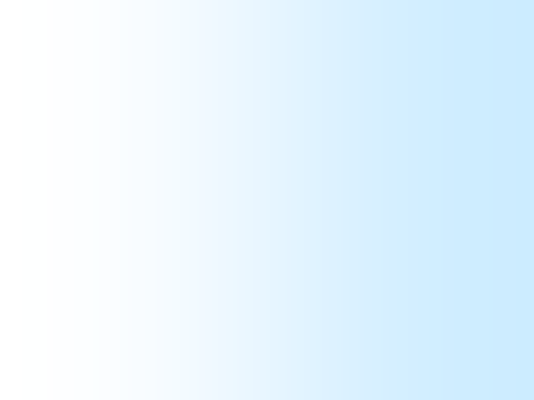 DISADVANTAGES
hazardous microbial contamination always exist in
    fermented food
The uneven distribution of salt in lactic acid
    fermented fish products and contamination of 
    Aspergillus flavus in traditional starter cultures for rice 
    wine and soybean sauce result in severe food  poisoning incidences 

Health(obesity, cancer)



                                        C.H. LEE, 1989
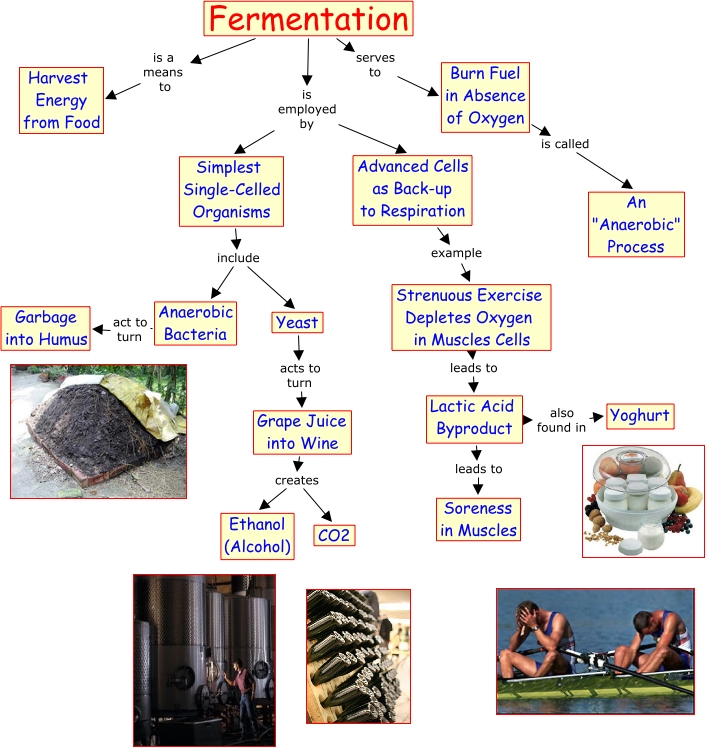 References
Stanbury, P.F., A. Whitaker, and S. J. Hall, (2000) Principles of Fermentation Technology, 2nd ed., Butterworth Heinemann, Oxford.
Shuler, M. L. and F. Kargi., (2002). Bioprocess Engineering Basic Concepts, 2nd ed., Prentice Hall, Upper Saddle River, NJ, 
Lee, C.H., (1989) Fish fermentation technology, Korean J. Applied Microbiology and Bioengineering, 17(6), 645-654
Daniel I. C., et al., (1979)“Fermentation and Enzyme Technology,”
     John Wiley, New York .
 Willey, J. M.   Shrewood, L. M. (2008) Microbiology .7th ed.   Mc Graw Hill.,1067-1069
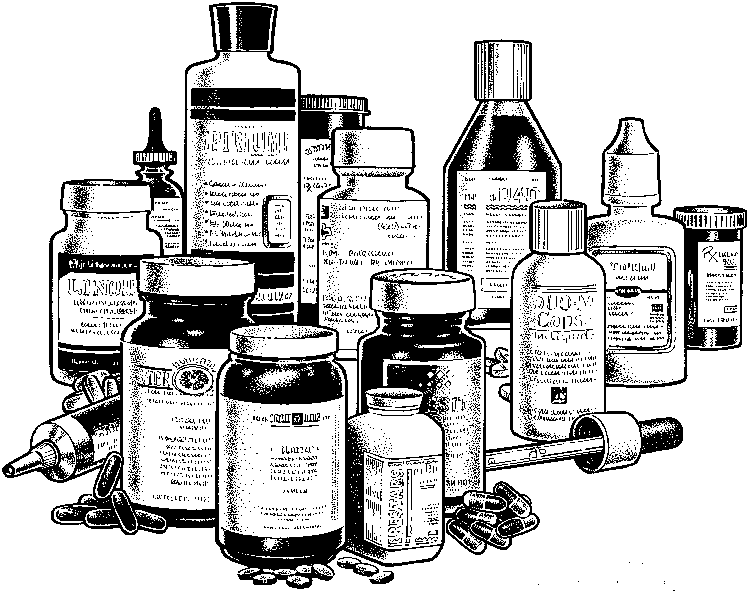 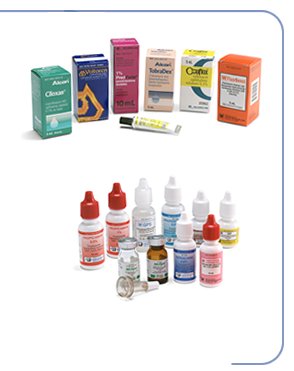 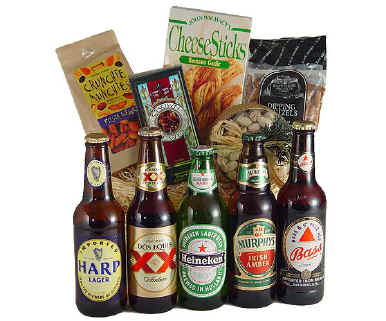 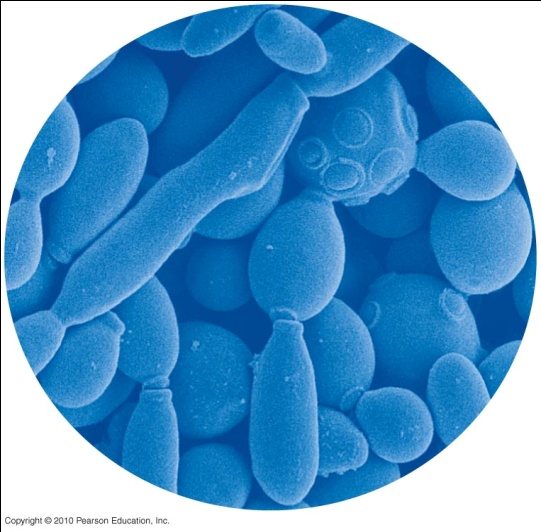 22